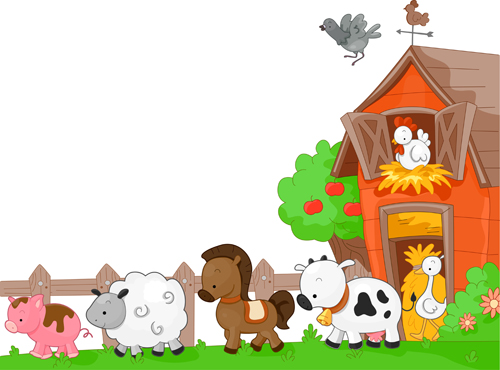 МАДОУ «Центр развития ребенка – детский сад №17»
Тема: «Домашние животные»
Подготовила: Тарчуткина Е. Г.
Задача: Развивать у детей способность понимать эмоциональное состояние животных
ОБИТАТЕЛИ ДЕРЕВНИ
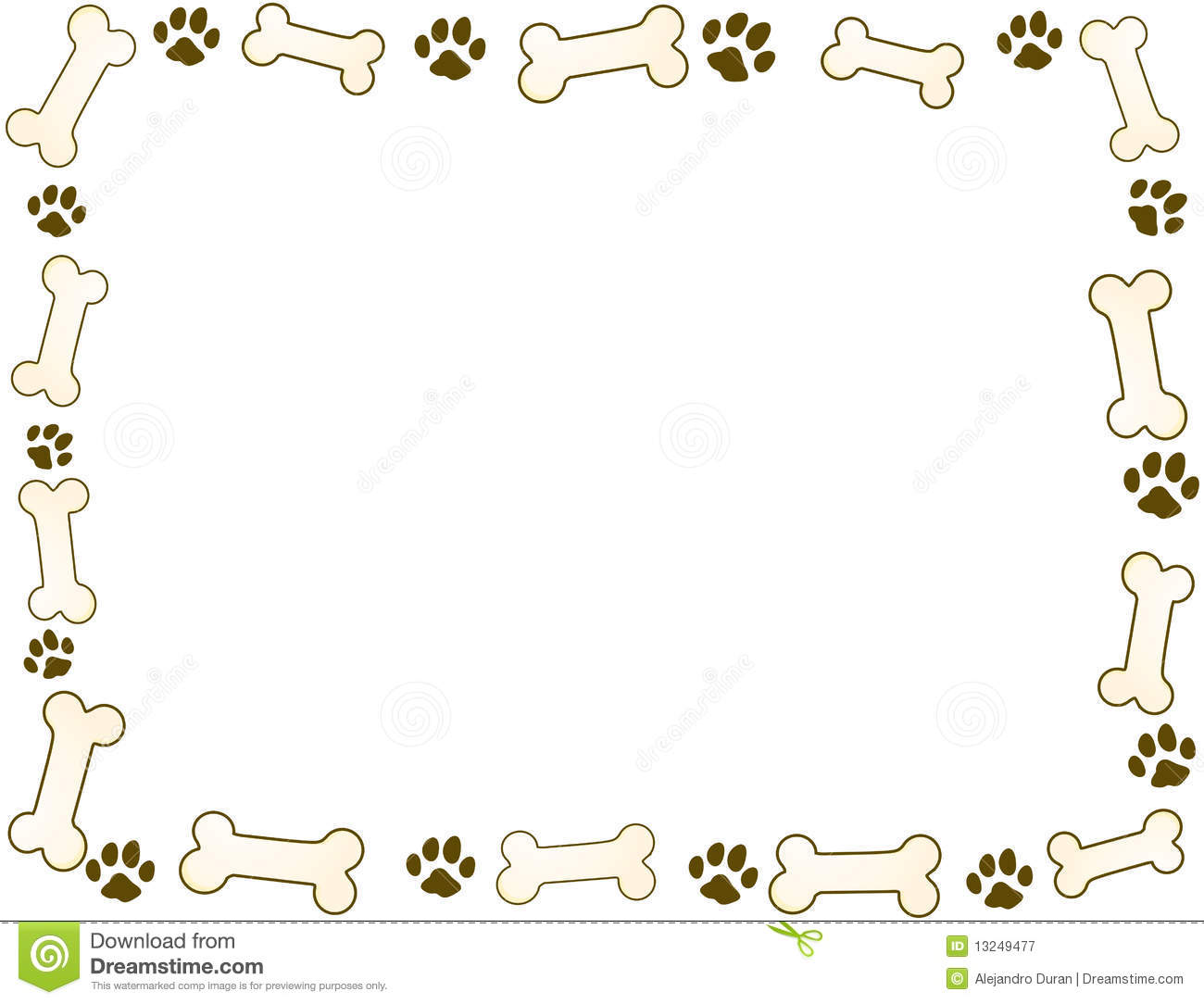 .
СОБАКА
Громко лает на дворе,
Отдыхает в конуре,
Сторожит хозяйский дом
И виляет мне хвостом..
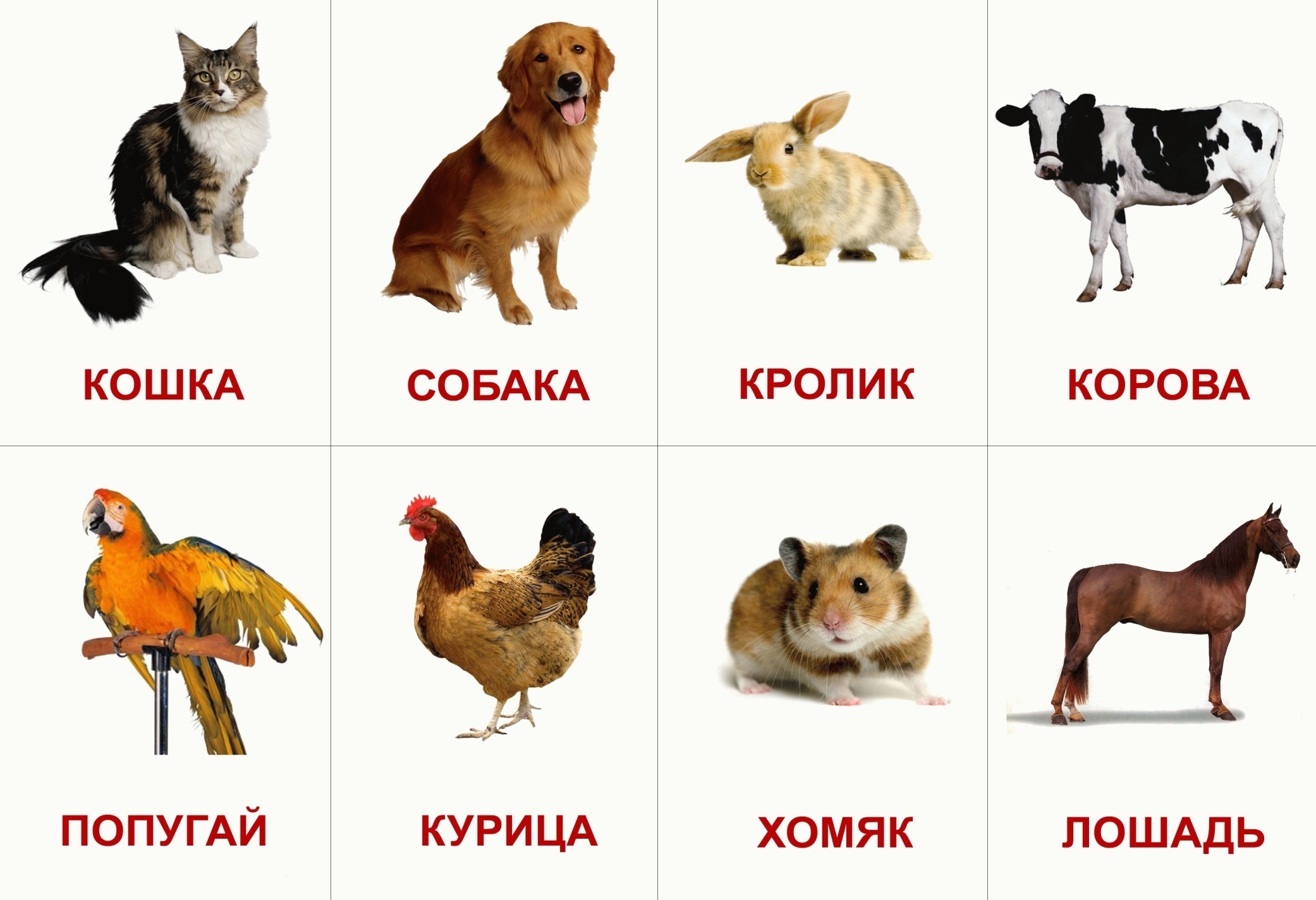 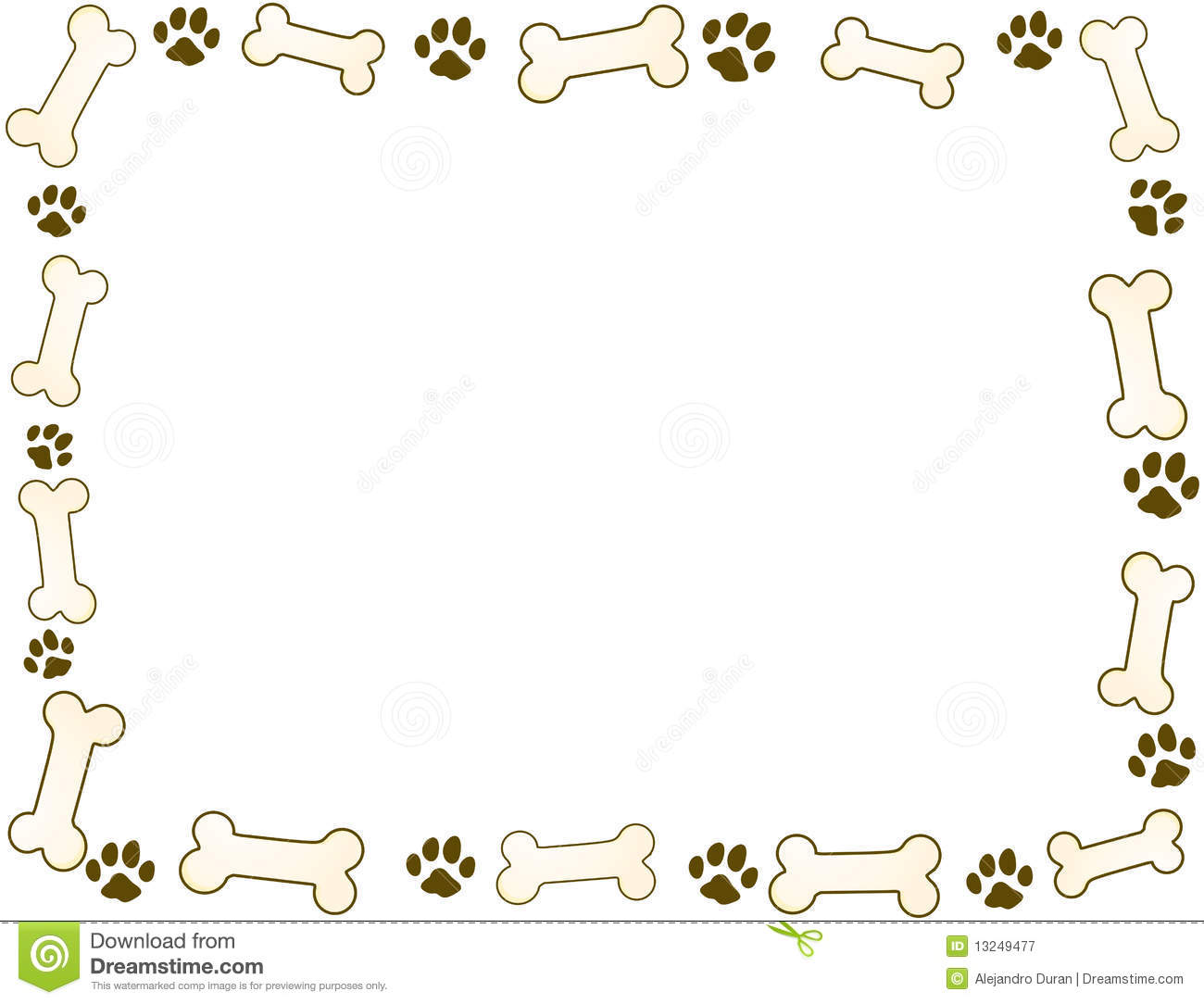 КОРОВА
Представить невозможно
        Поверить нелегко!        Жуёт корова сено        А дарит молоко!
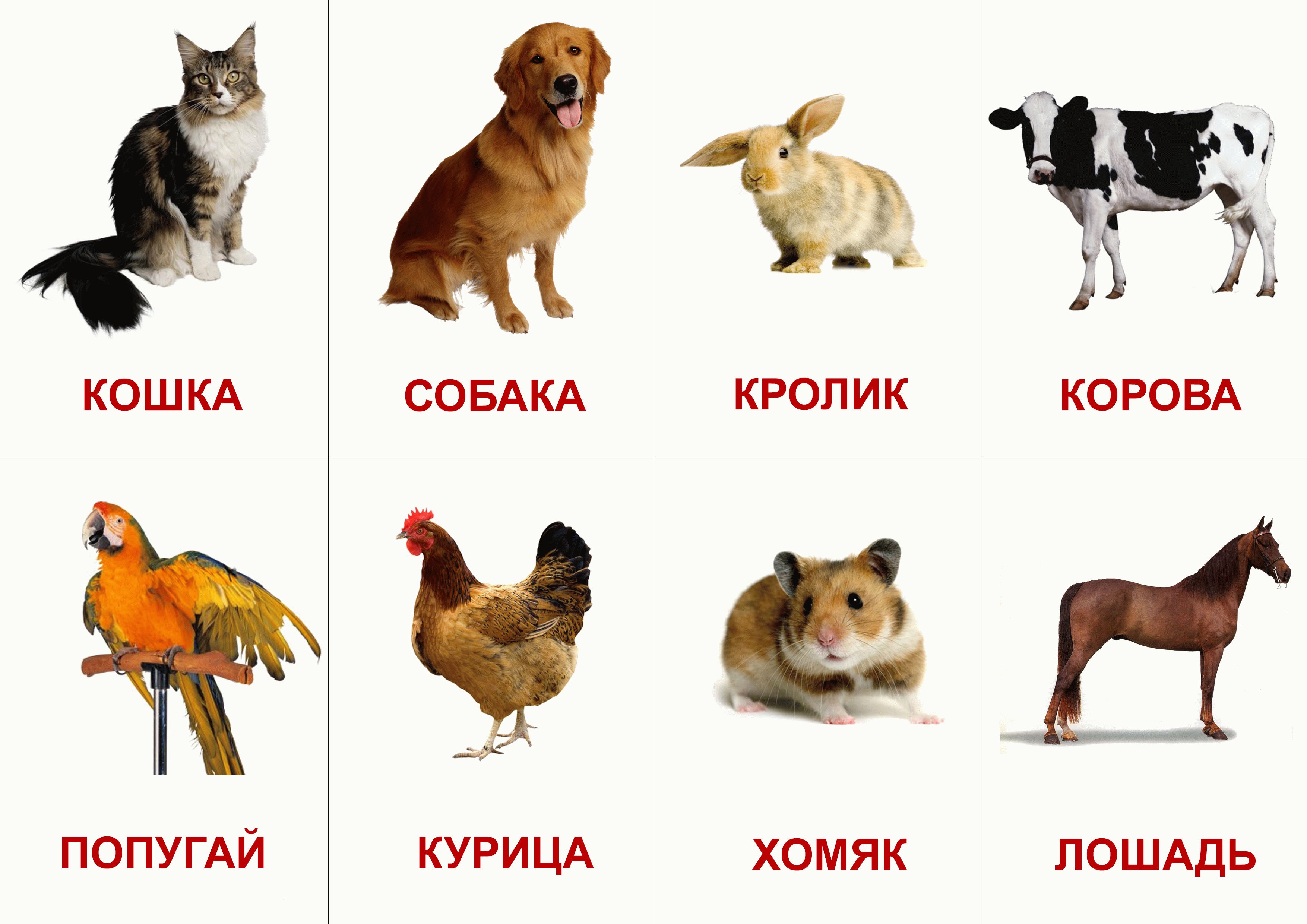 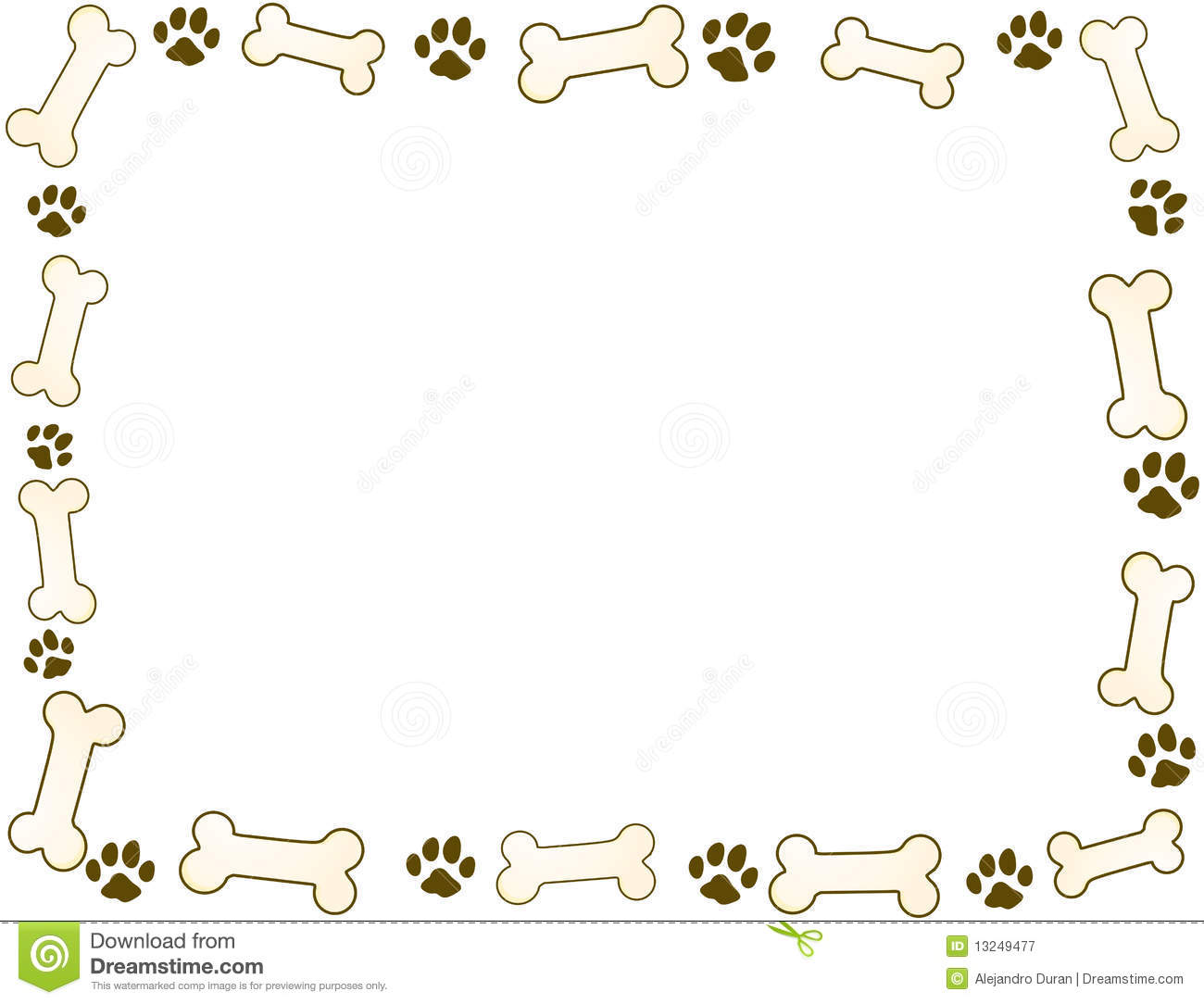 КОШКА
В мягкой шубке ходит,
Песенки выводит,
Молоко из плошки пьёт,
Возле норки мышку ждёт..
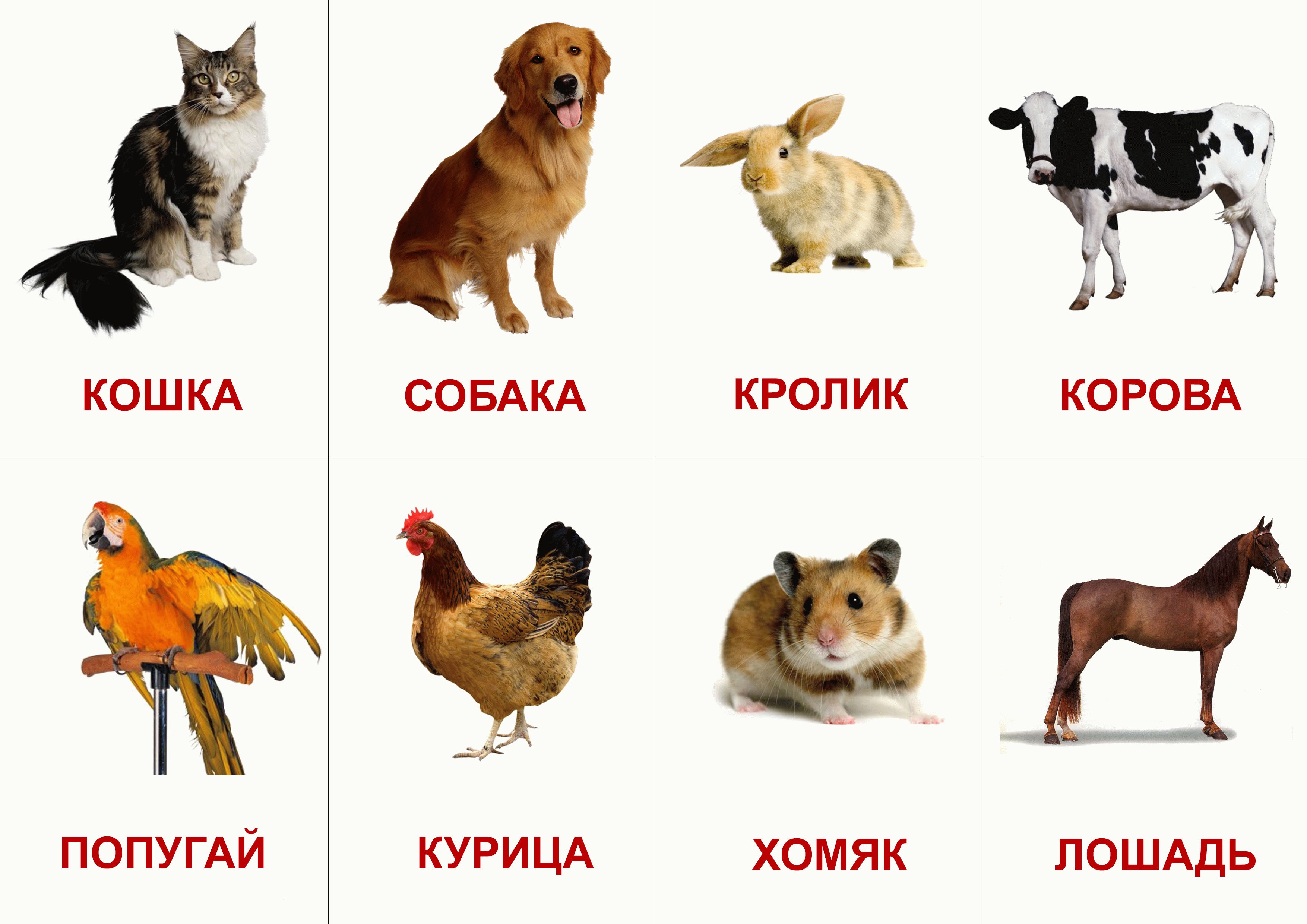 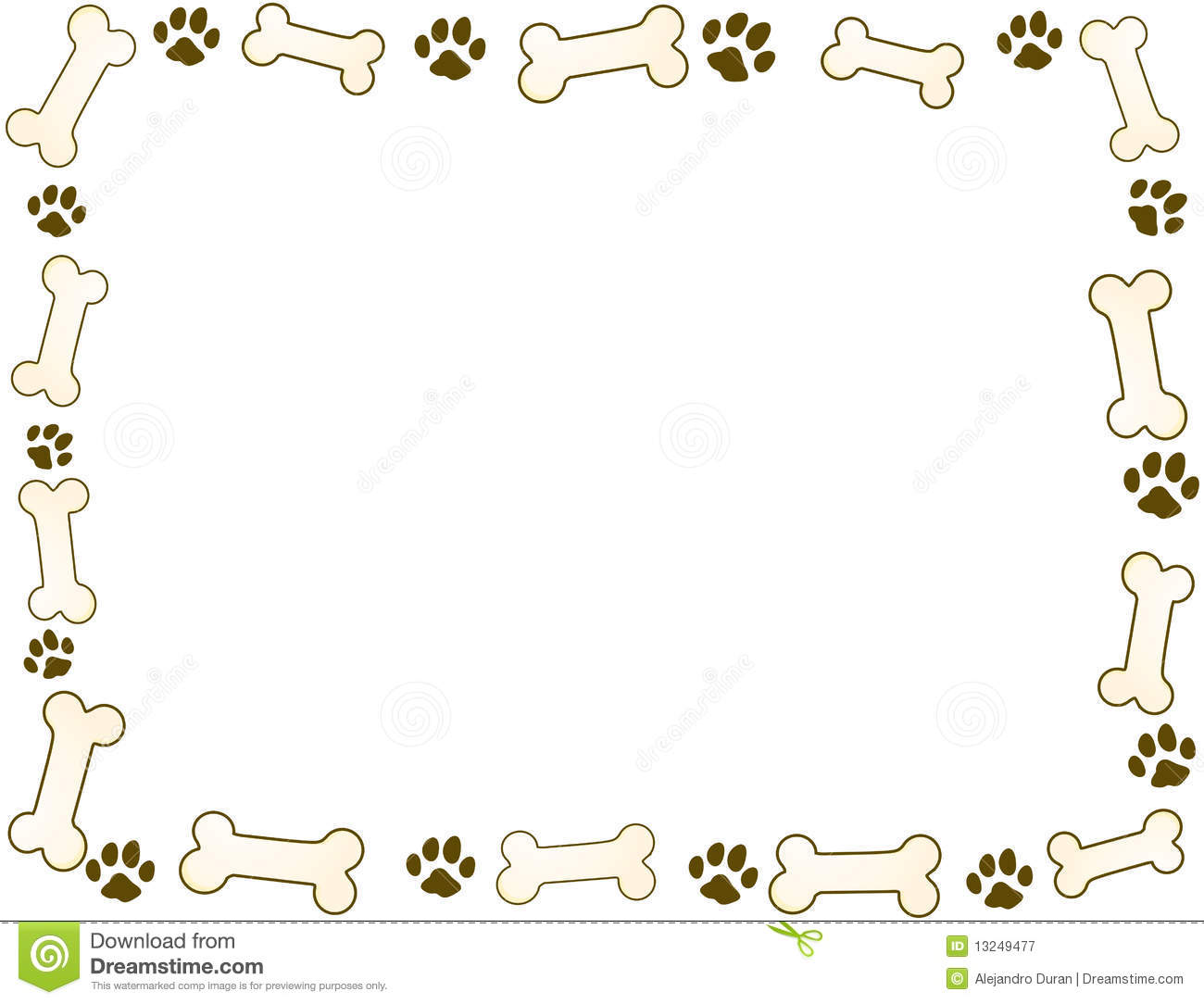 ОВЕЧКА
У реки стоит овечка – у неё вся шерсть в колечках  травку ей щипать не лень на лужайке целый день.
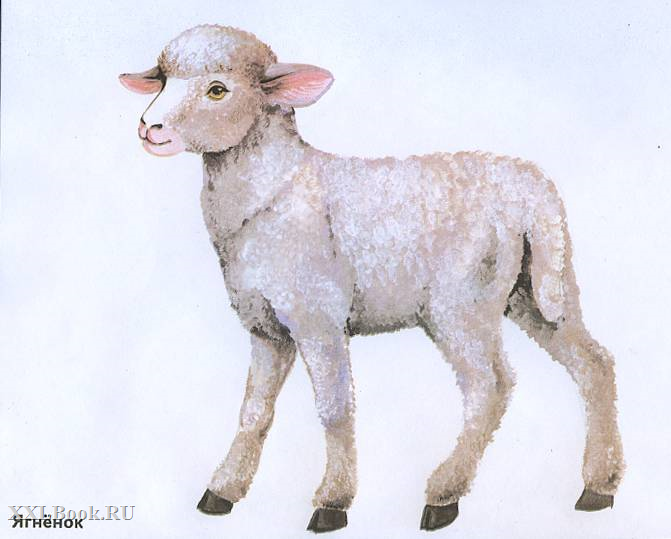 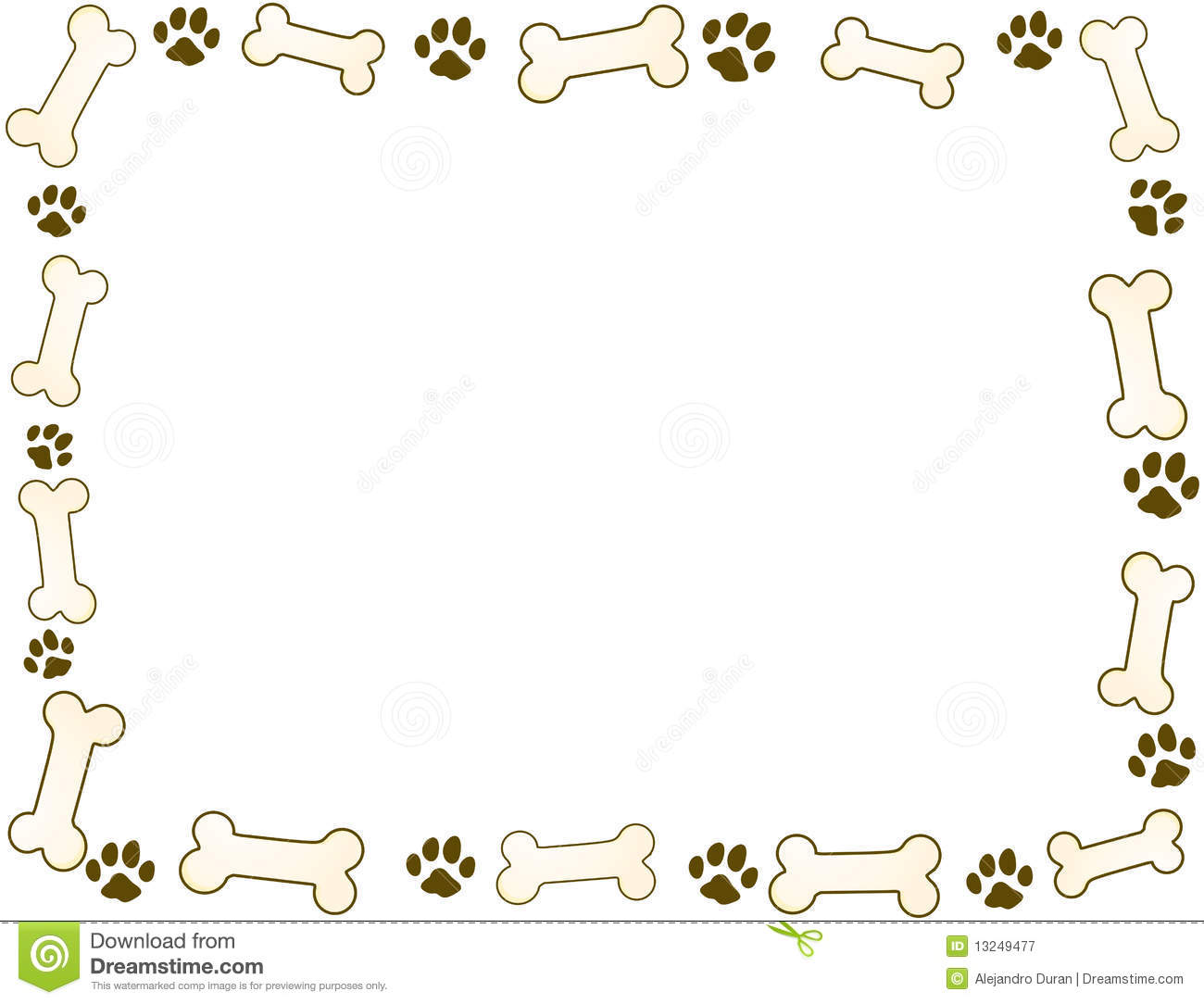 Лошадь
Могу работать целый день,И делать это мне не лень.Могу возить я грузы:Яблоки, арбузы,Бананы, апельсины,Ящики, корзины…Могу и в цирке показатьСвоё умение скакать.
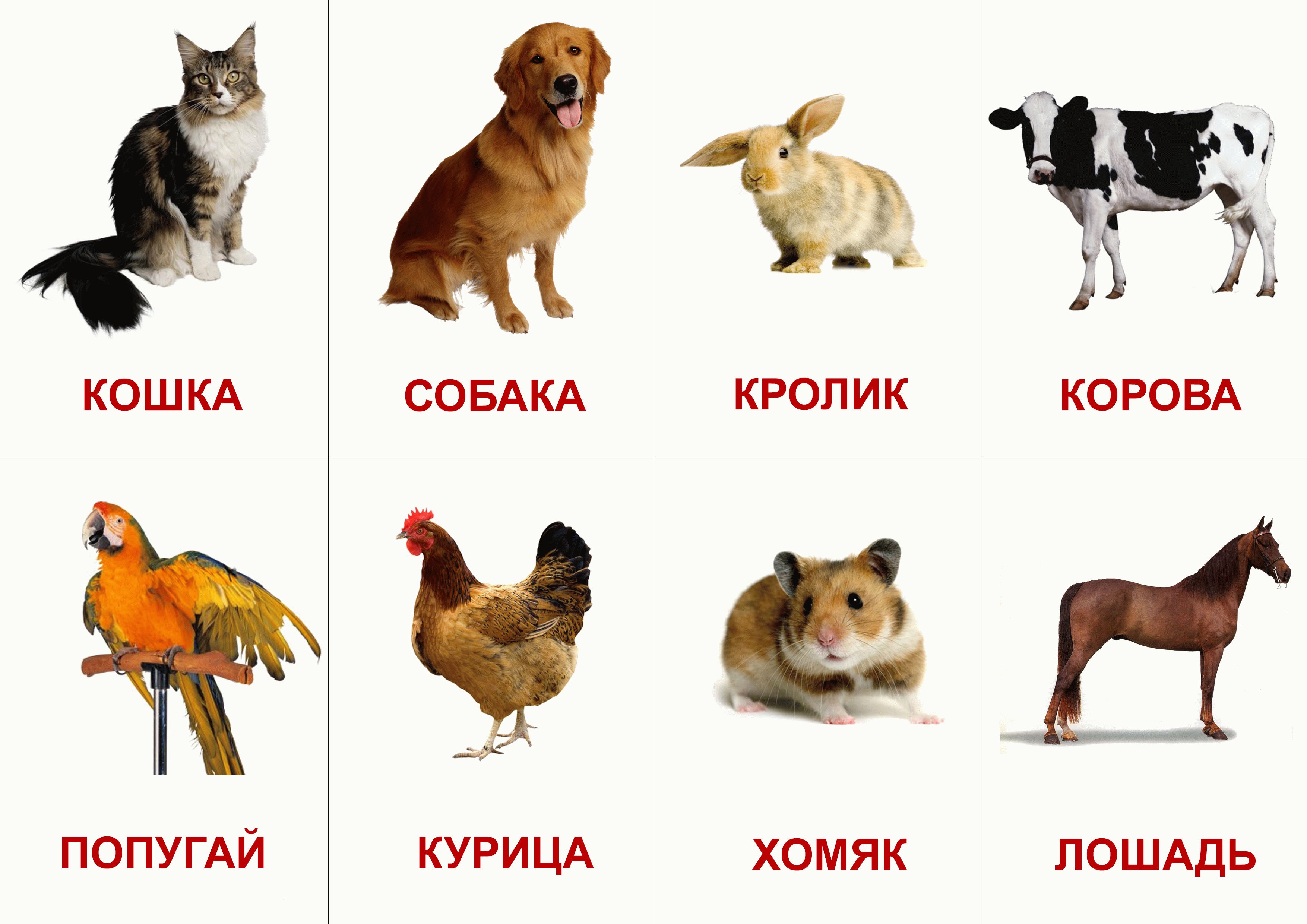 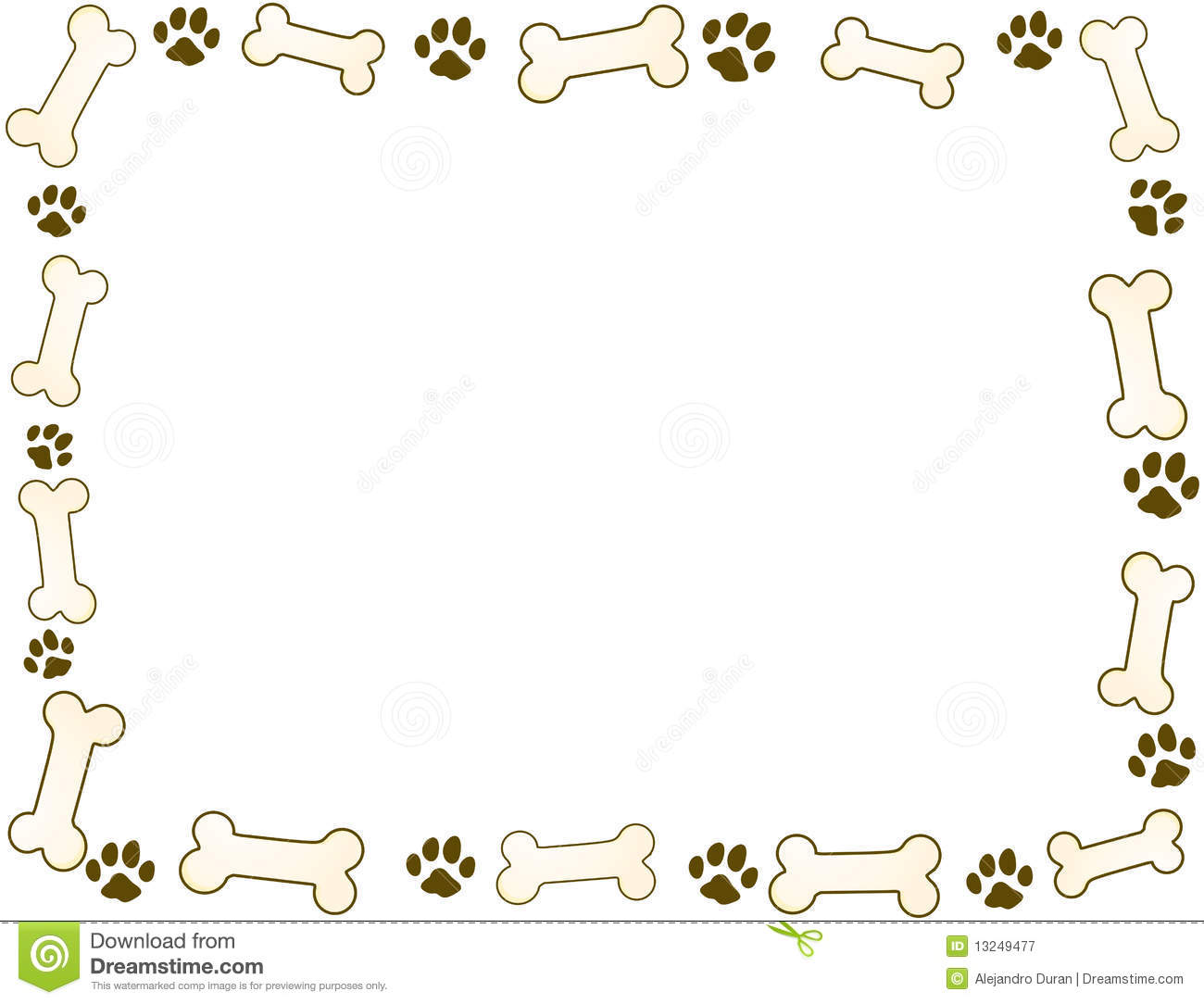 КОЗА

Меж кустов блестят глаза – листья кушает коза. Ветку чисто обгрызёт, А потом как запоёт! «Ме – ме - ме, ещё кусток Ощипаю за часок, Вкусно как, листва сладка, А взамен дам молока!»
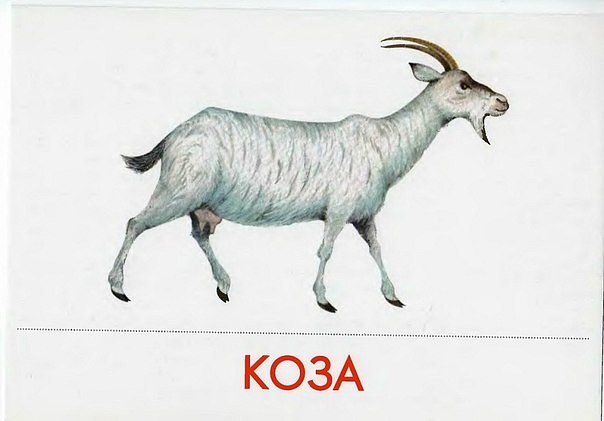 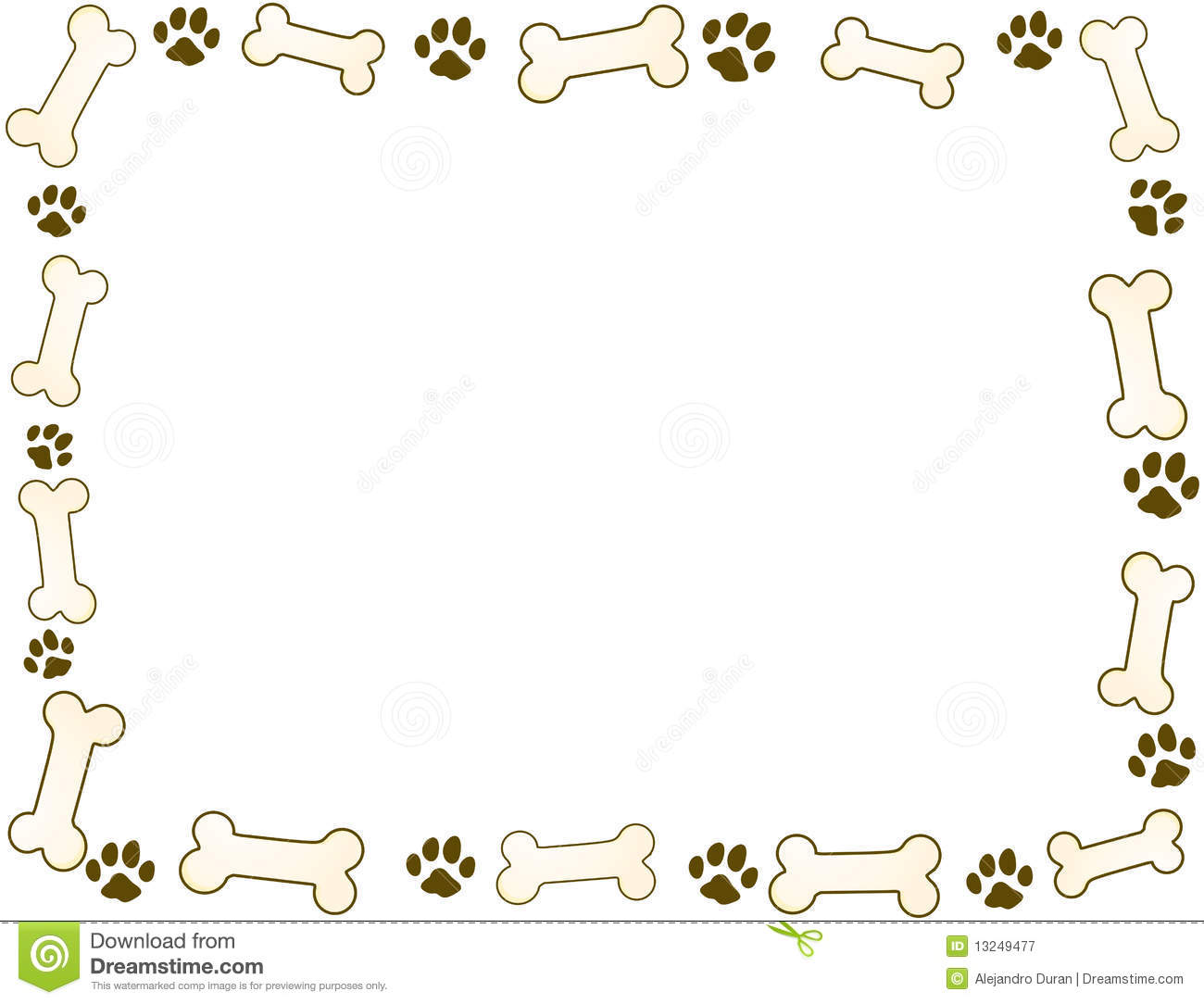 СВИНЬЯ
У грязнули – свинки
На спине щетинка.
На мордашке пятачок,
Сзади тонкий хвост-крючок.
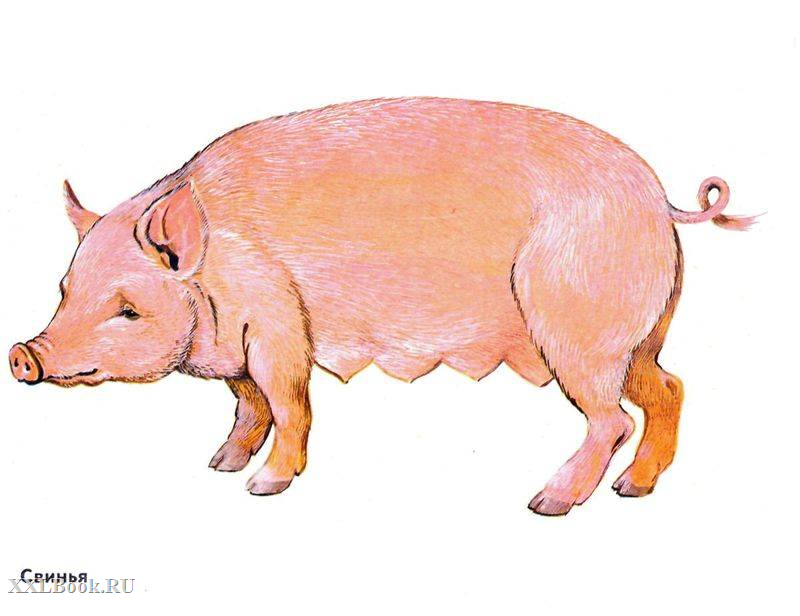 Д/И «Кто как кричит?»
Д/И «Где чей малыш?»
Д/И «Кто что ест?»
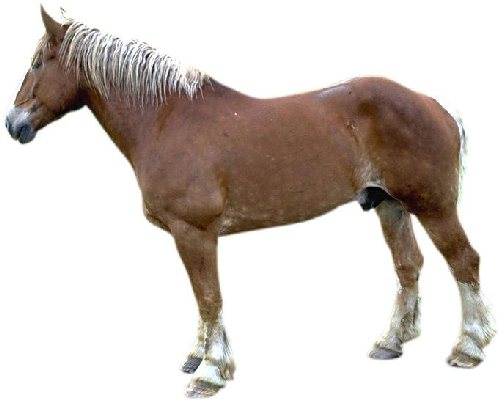 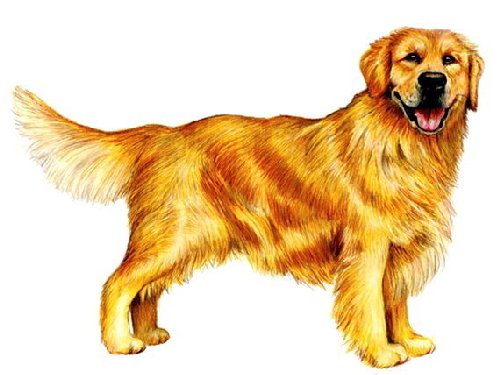 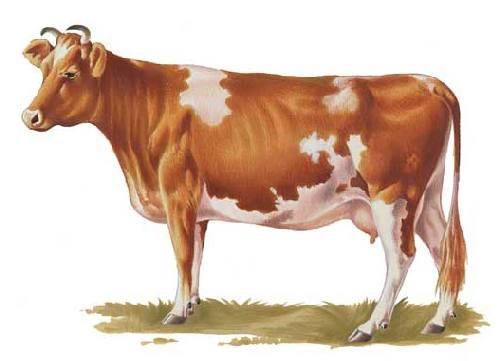 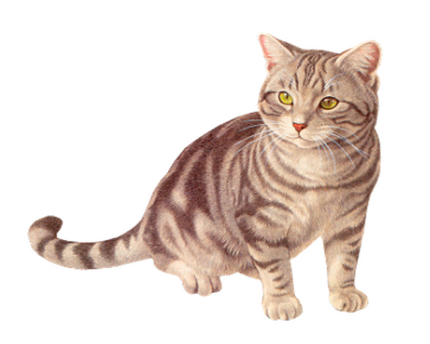 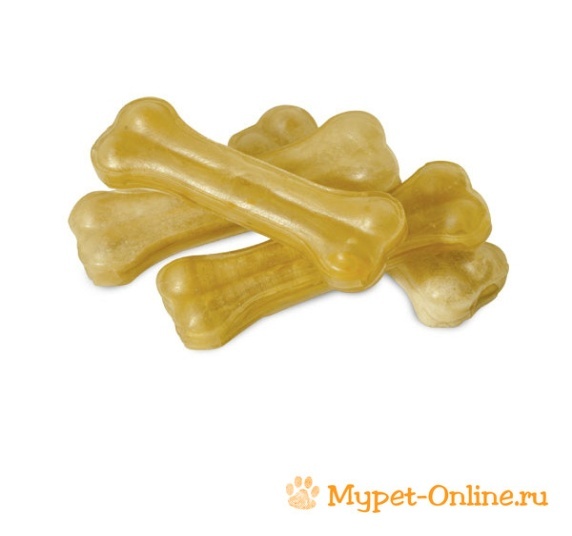 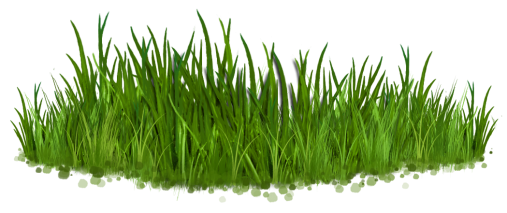 СПАСИБО ЗА ВНИМАНИЕ!